Pastoral de prevención y escucha en temas de las adicciones
Local: Parroquia San Pedro Apóstol – San Pedro del Paraná
26 de octubre del 2018 
Hora: 10: 00 hs
Lanzamiento del Libro:
“Prevención orientada al tiempo libre de adolescentes y jóvenes”
Experiencia basada en San Pedro del Paraná-Itapúa. Paraguay 2016-2017-2018
Objetivo de la pastoral
Contribuir en la reducción de la demanda de las drogas abriendo espacios de arte, música y cultura orientando a fortalecer las habilidades, promocionar la salud y caminar hacia la cultura preventiva con alto valor en  la participación protagónica de los adolescentes y jóvenes en la ejecución de las acciones preventivas por medio de un Plan Pastoral elaborado conjuntamente con los líderes de opinión juvenil.
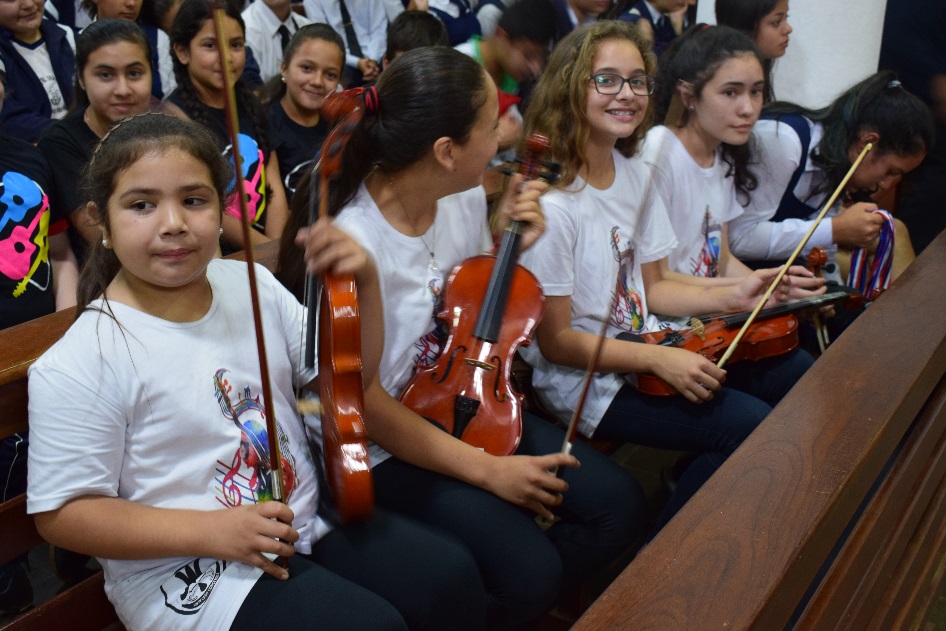 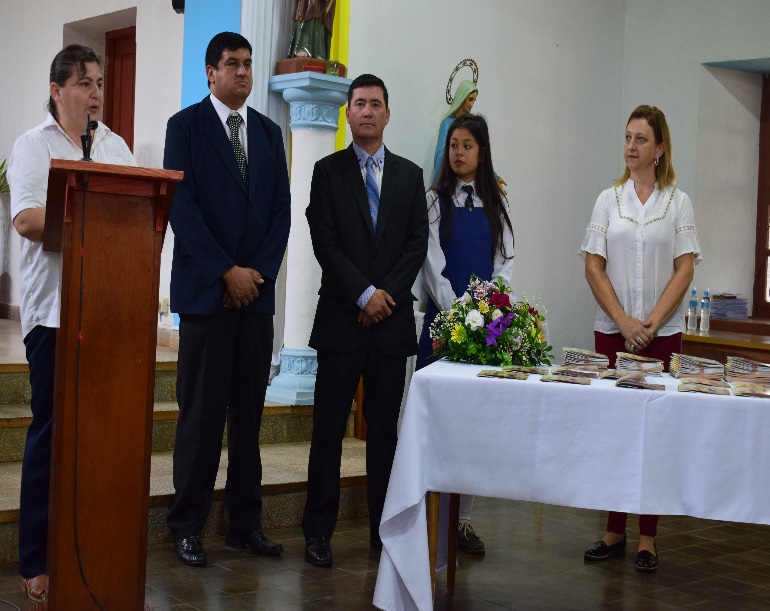 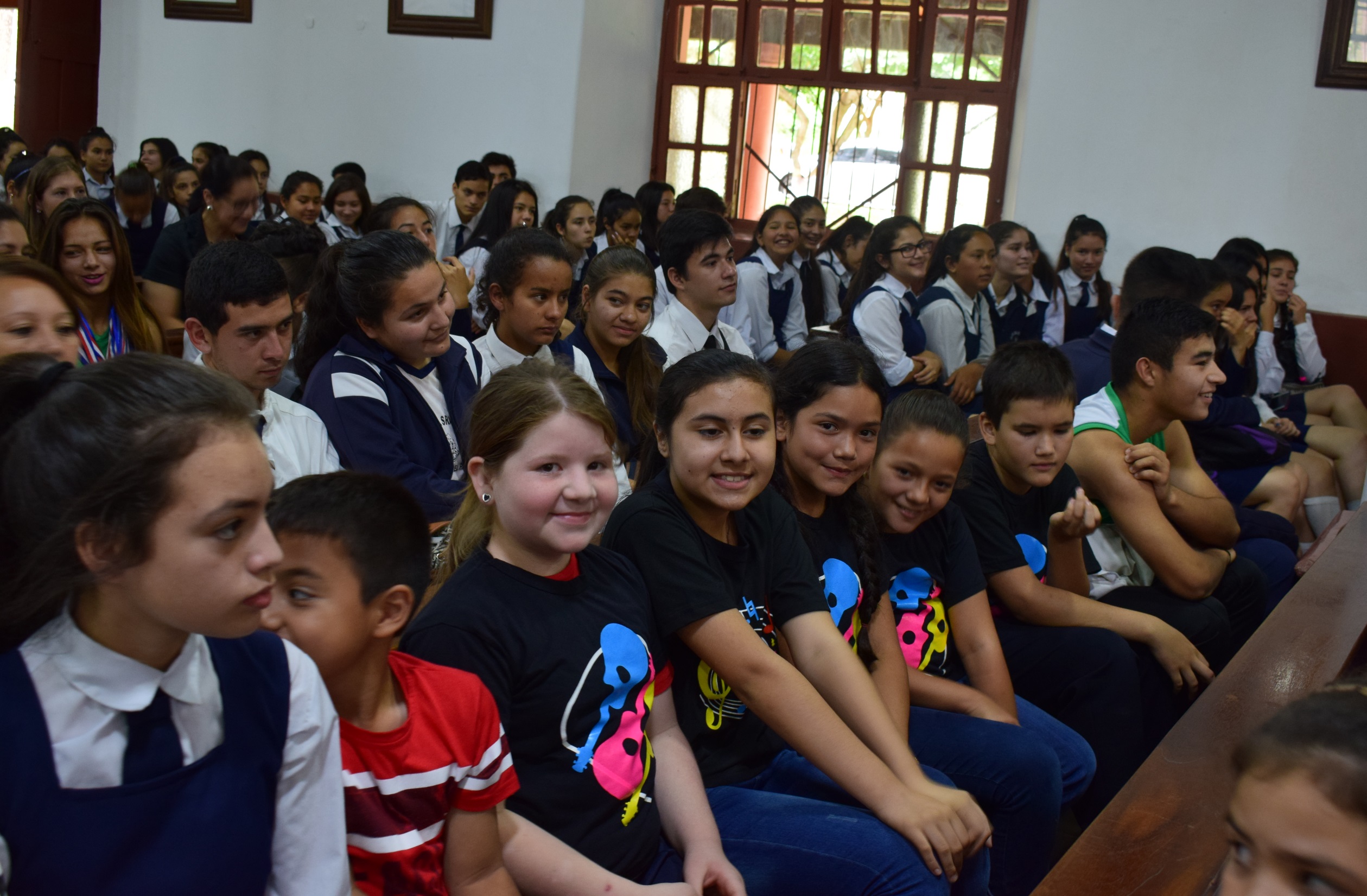 La Misión es posibilitar una pastoral de prevención del uso indebido de alcohol y otras drogas en el tiempo libre de niños adolescentes y jóvenes de la comunidad por medio del arte, la música y la cultura acompañada de la familia fortaleciendo los valores la caridad y la fe.
Visión de la Pastoral
Afirmar la vida
Estuvieron presentes Autoridades nacionales, departamentales, locales, escuelas y colegios del distrito. Las hermanas de Villarrica y san francisco
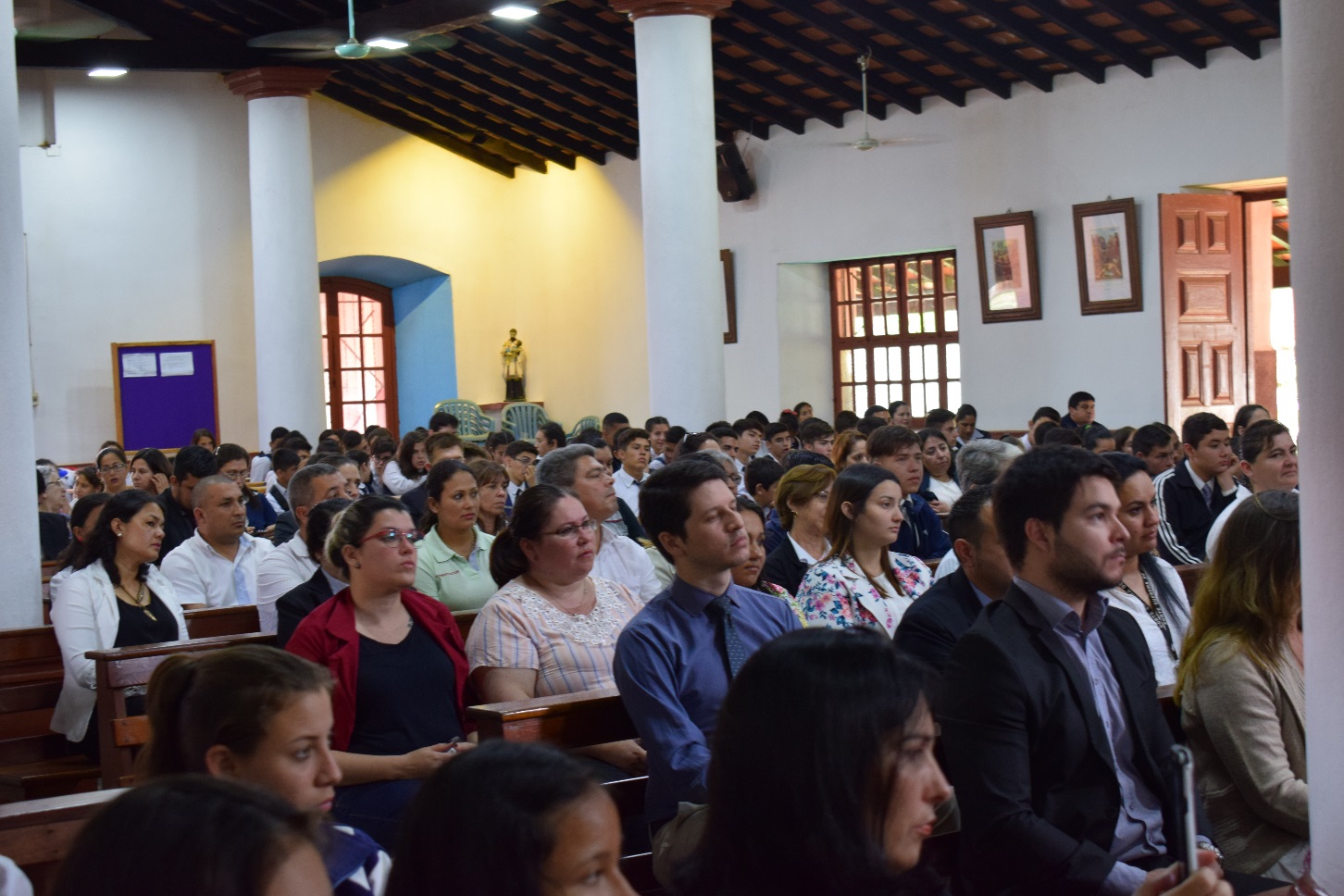 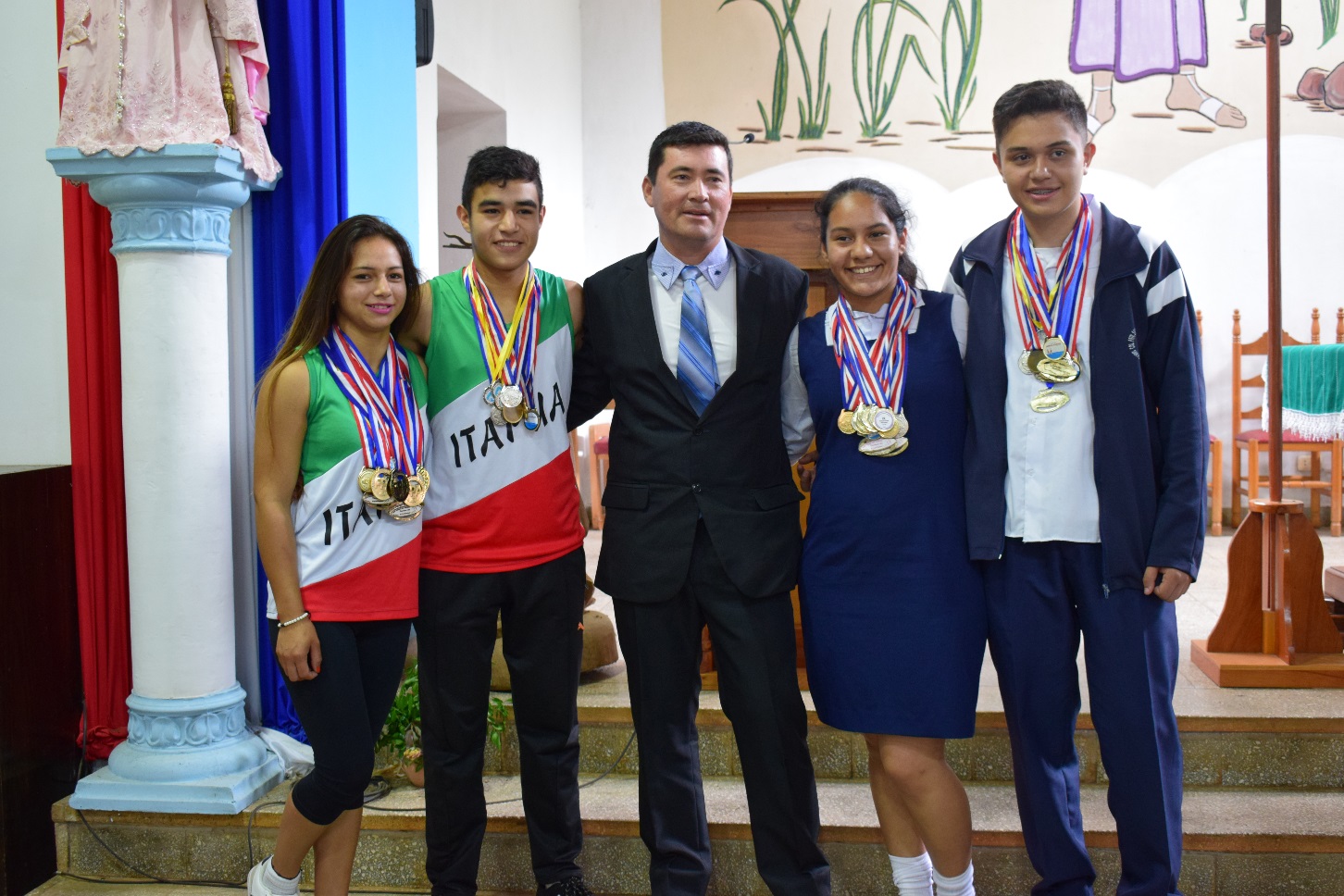 Gracias a todas las personas que nos han apoyado y a la Campaña todos por  PARAGUAY………   AGUIJE-Gracias
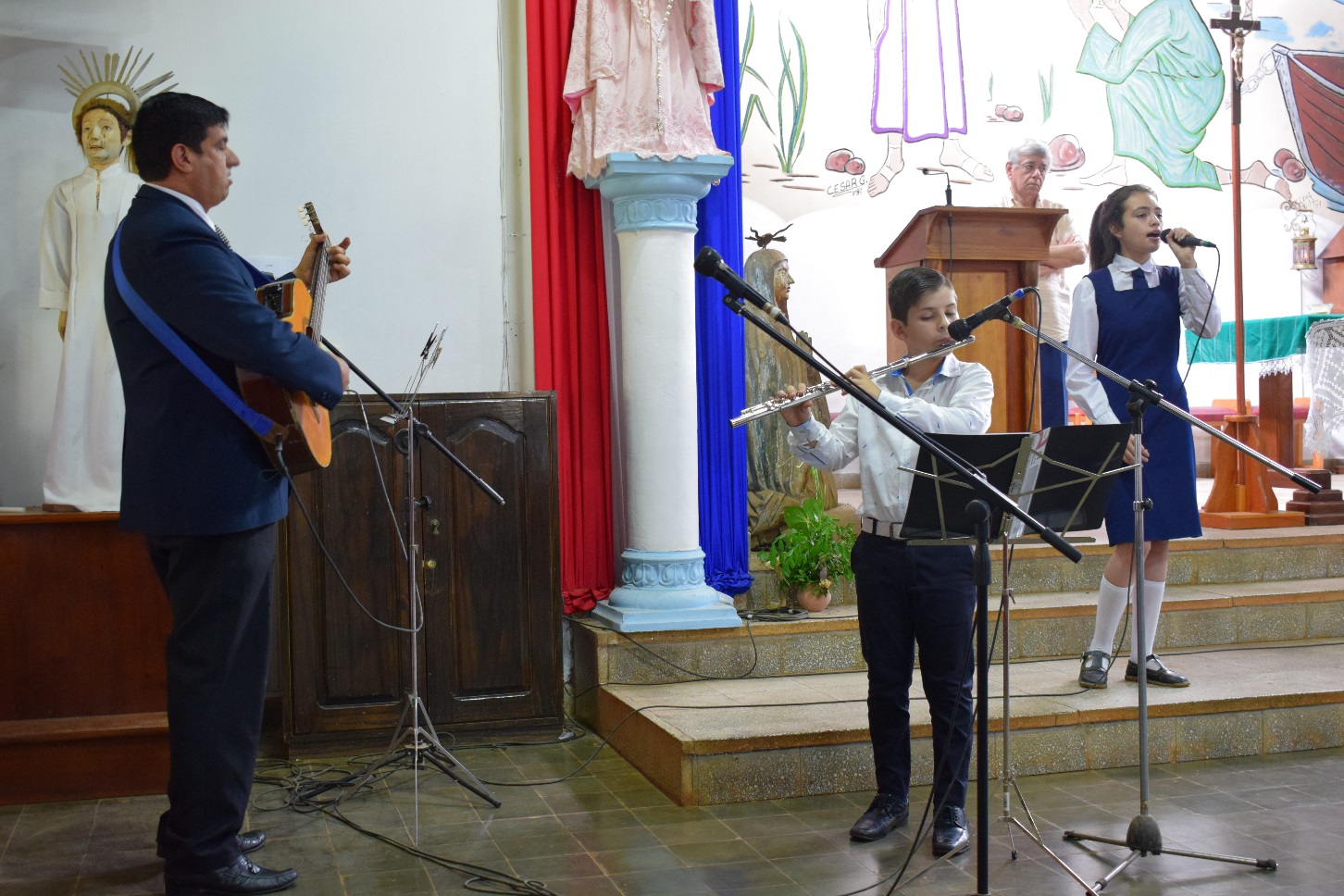 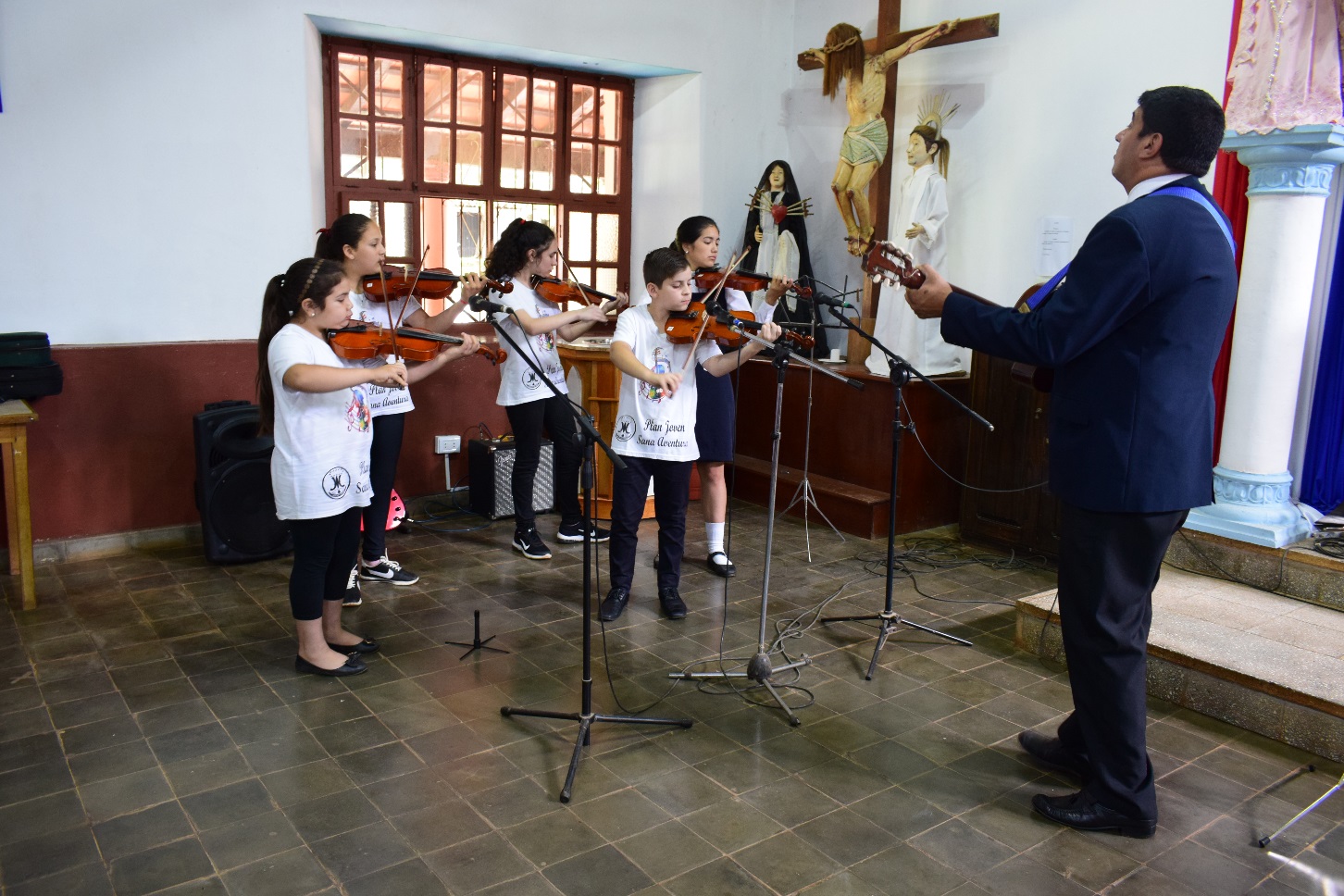 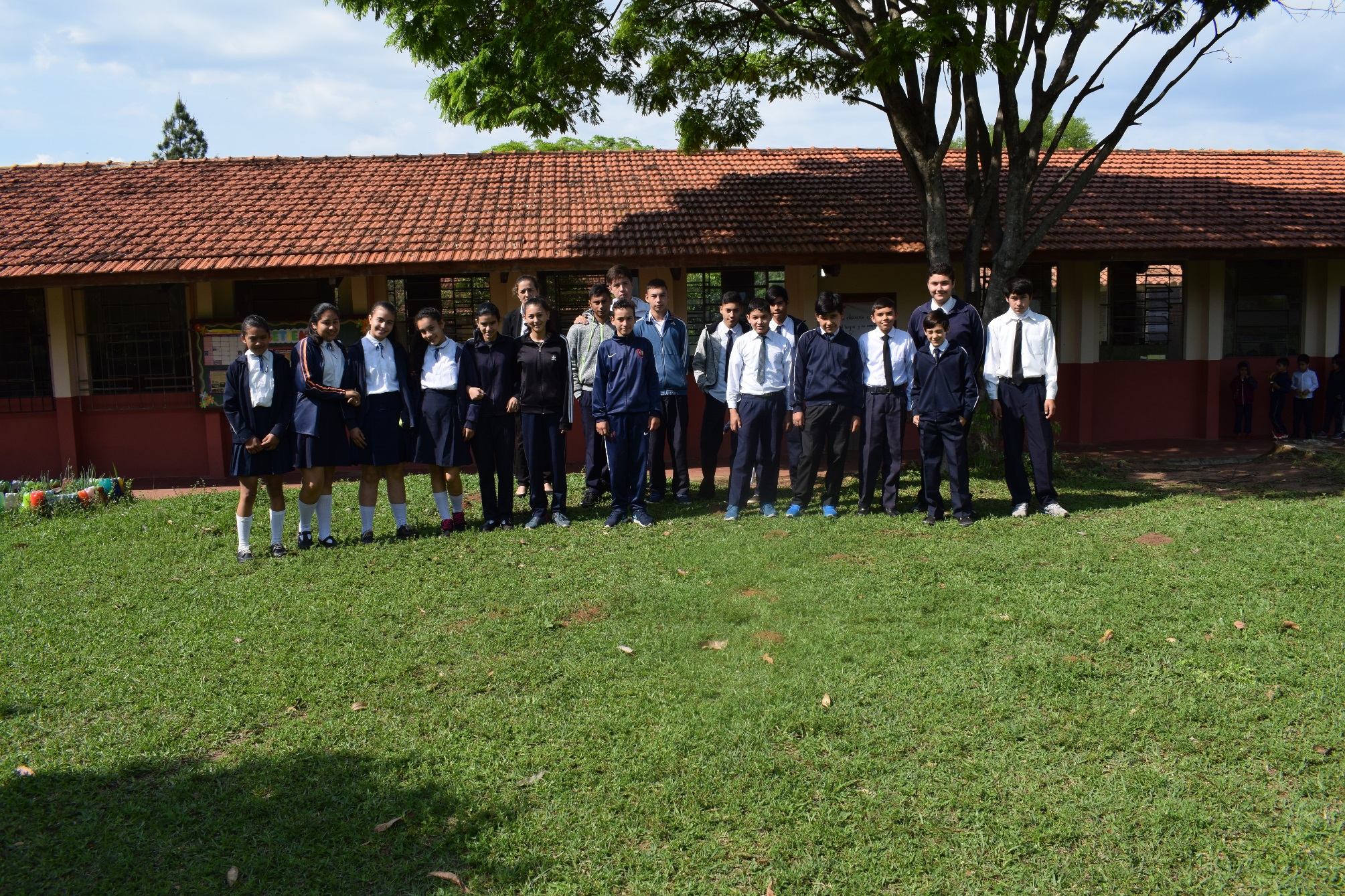 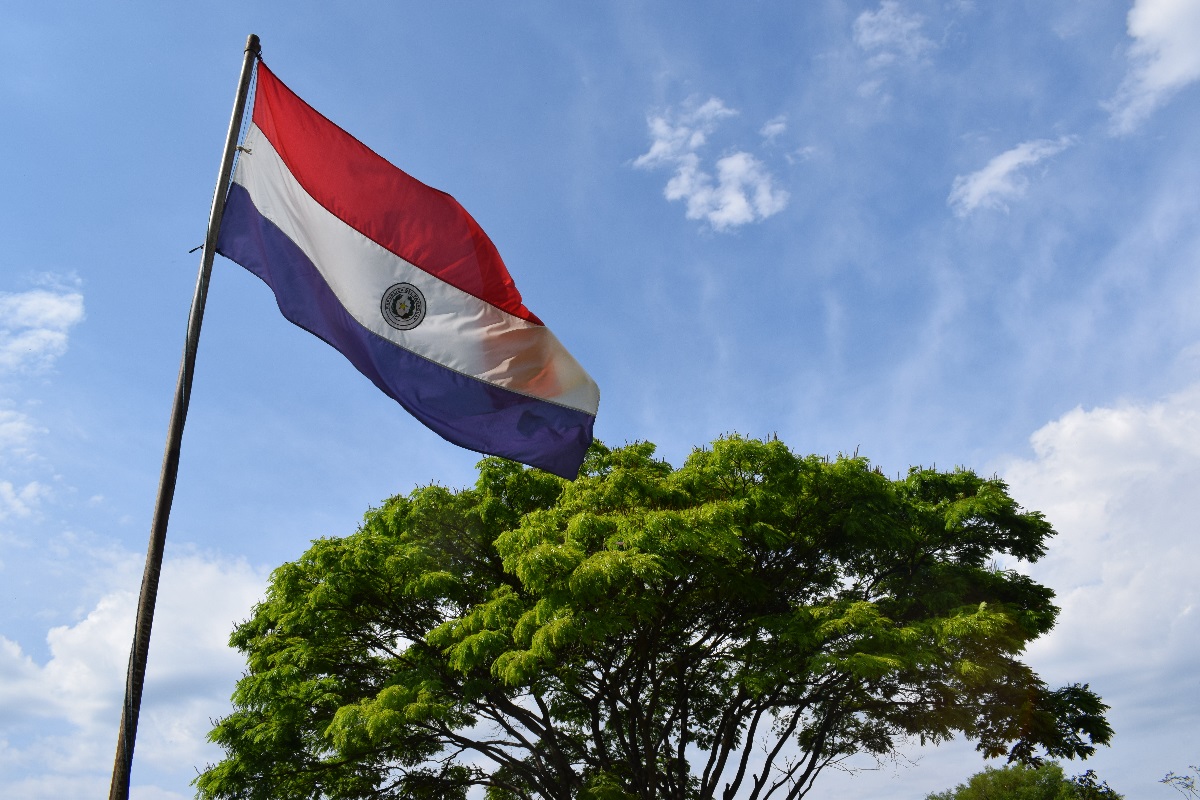 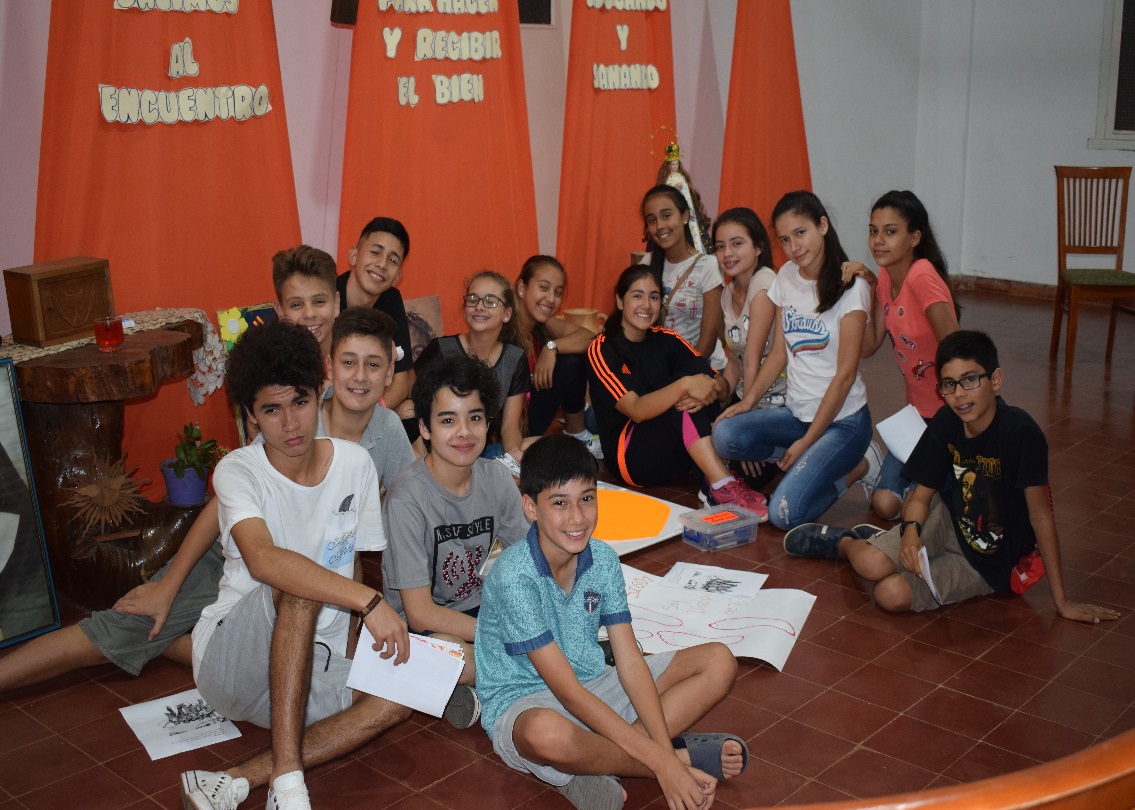 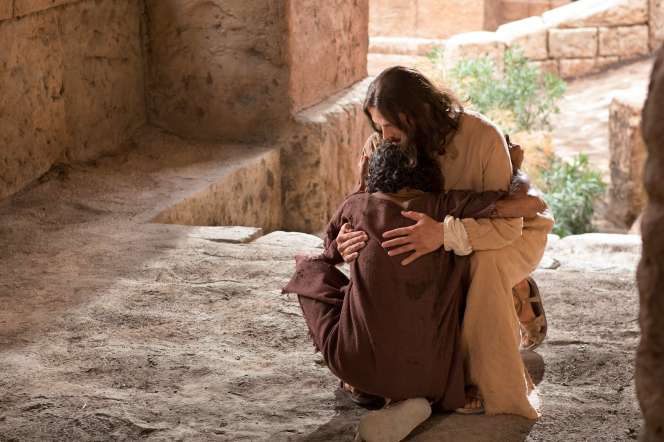 Luchar siempre, 
vencer tal vez,
 rendirse nunca